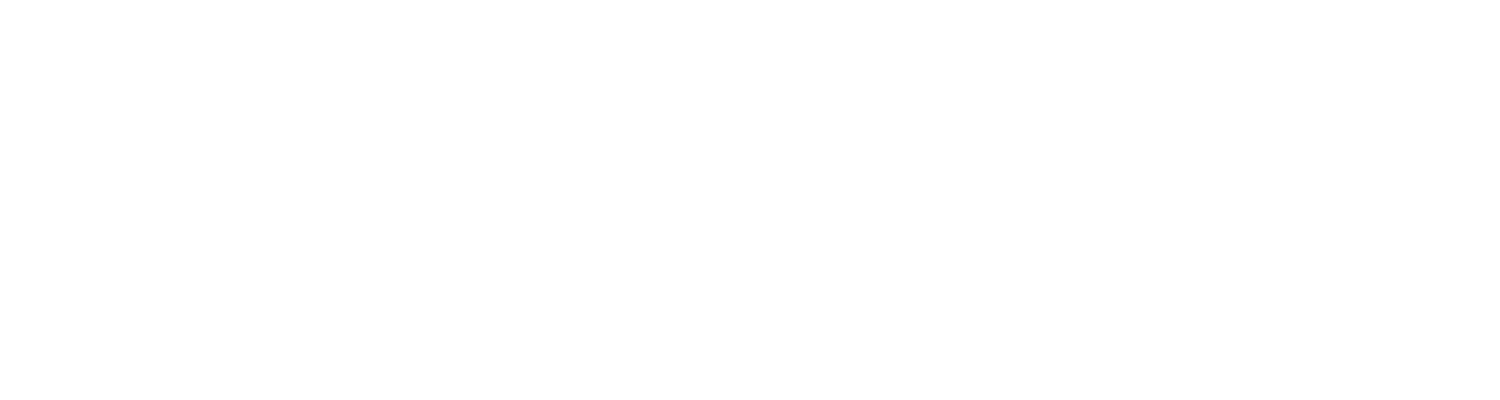 Estadísticas Relevantes
Julio – Septiembre 2022
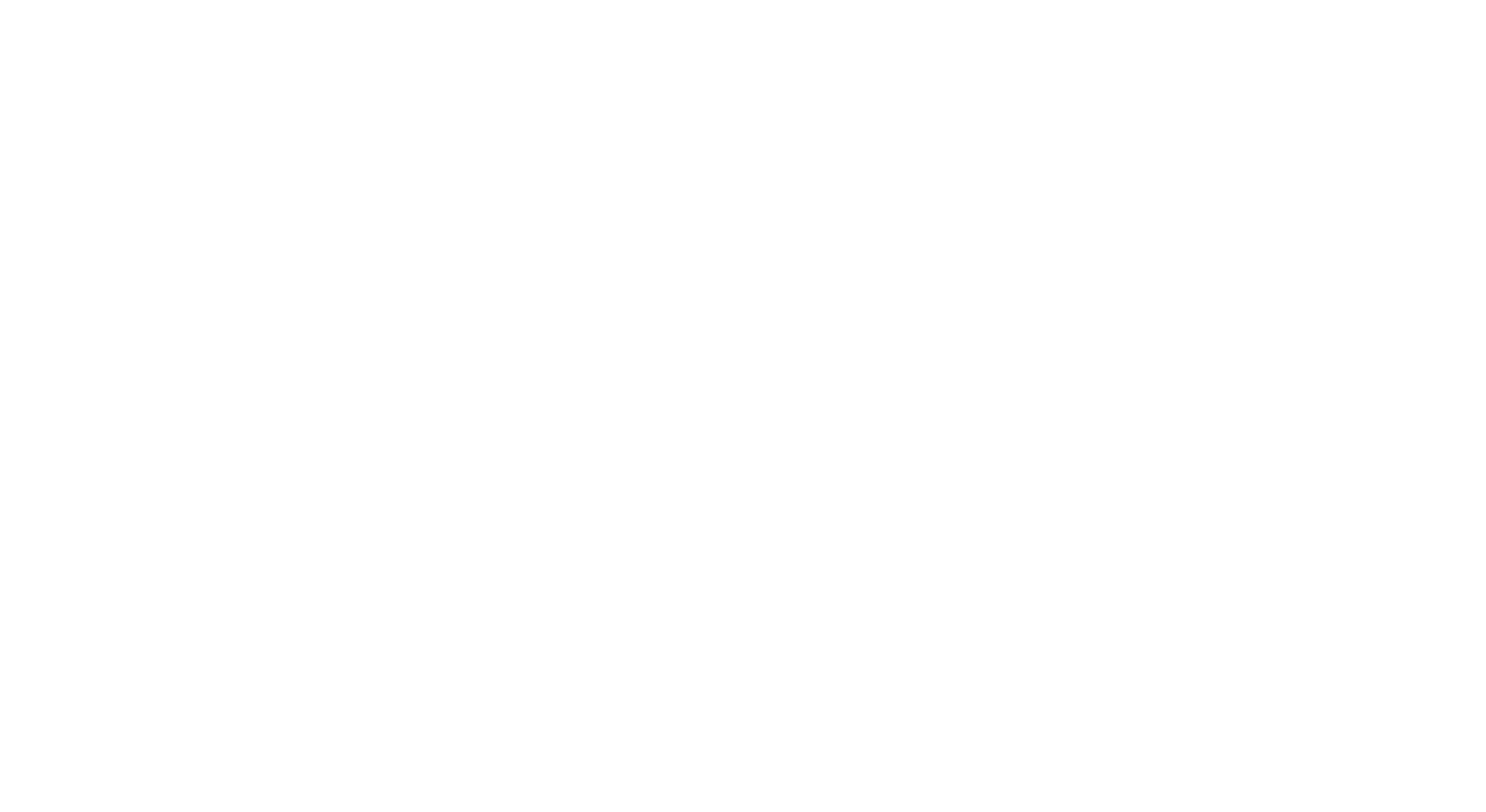 Participaciones ejecutadas Julio – Septiembre 2022
Por tipo de población
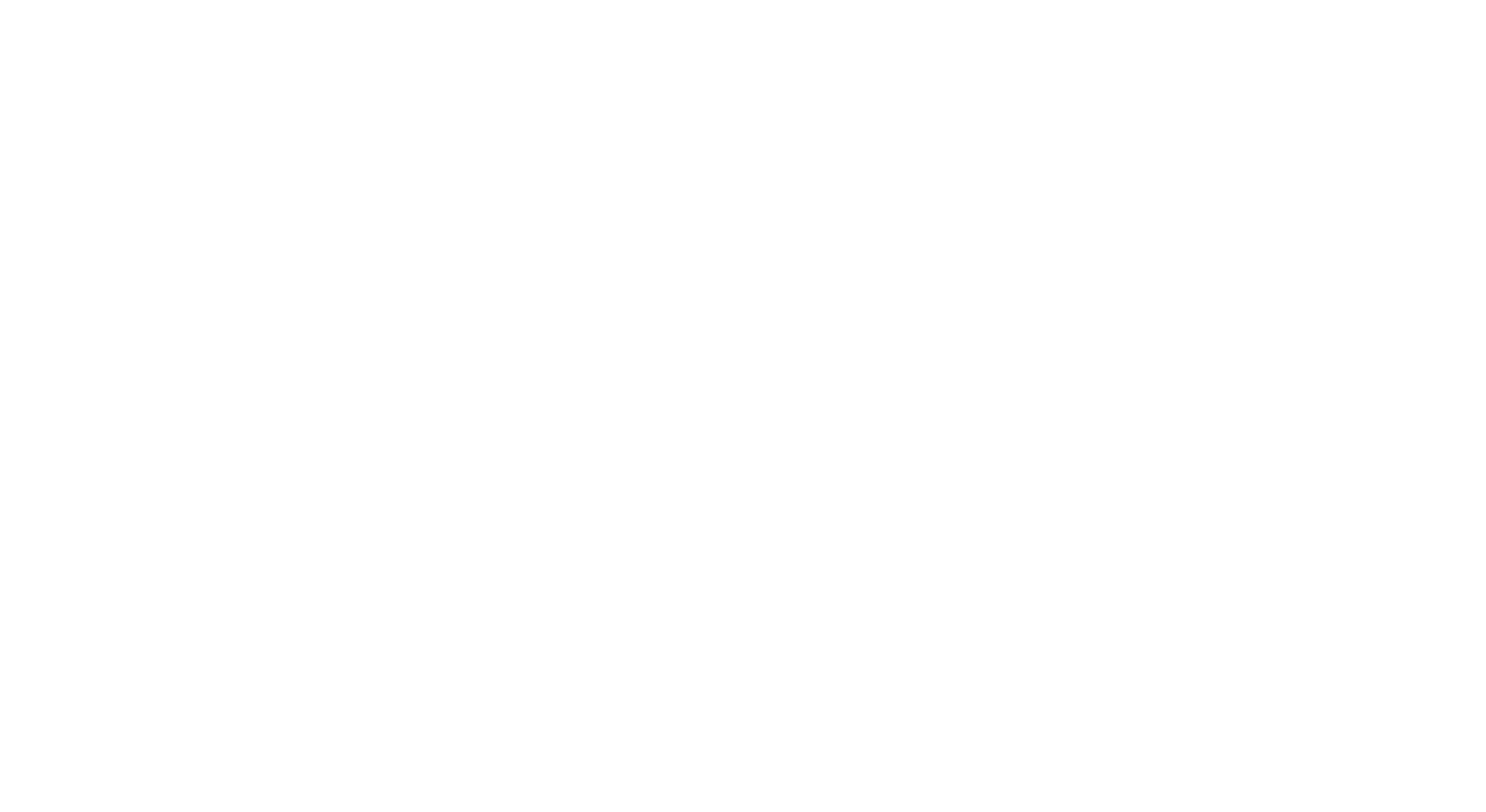 Inversión ejecutada Julio – Septiembre 2022
Por tipo de población
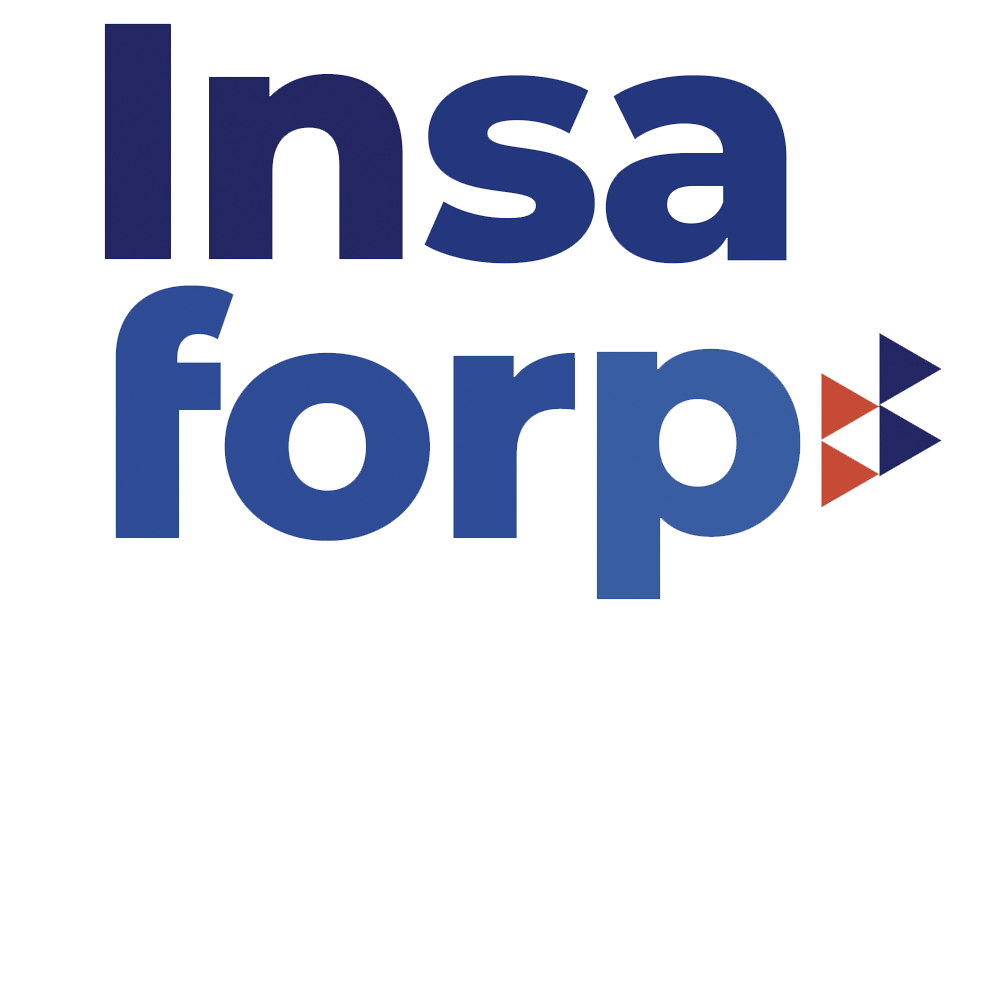 Participaciones ejecutadas Julio – Septiembre 2022
Por sexo
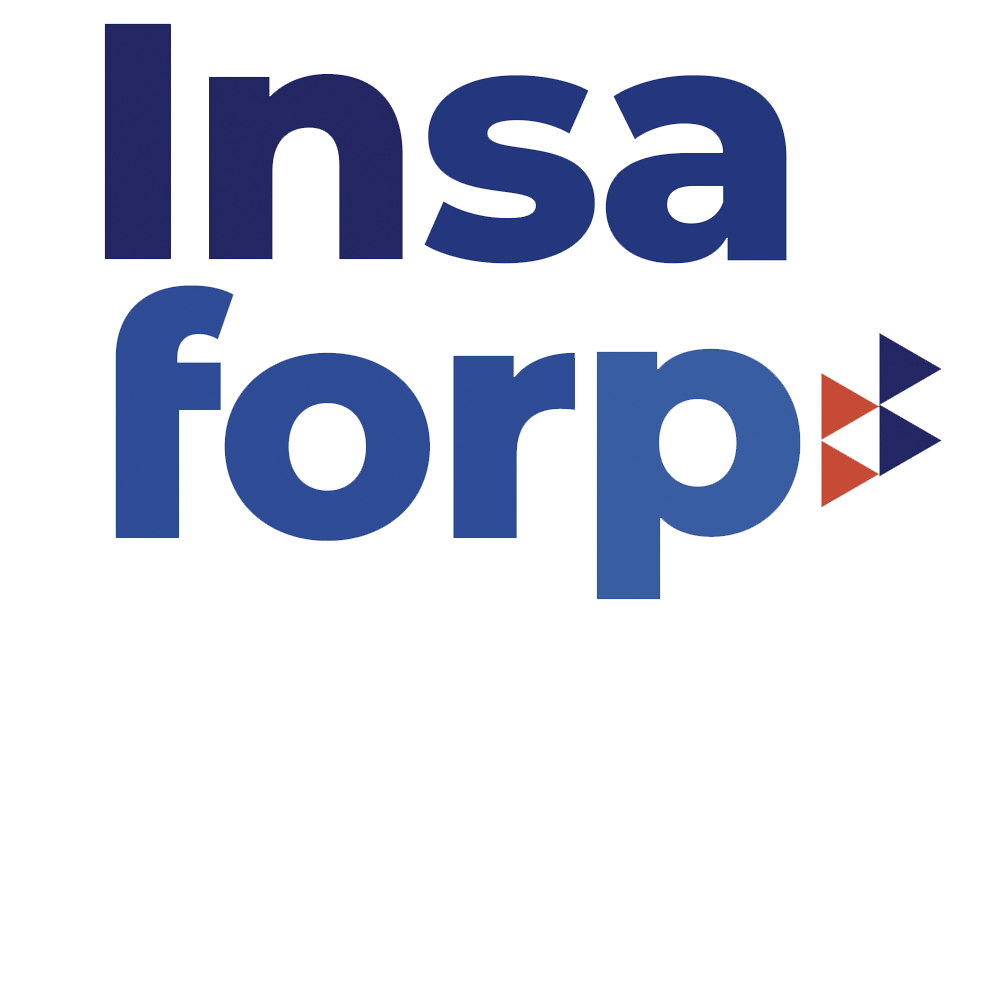 Inversión ejecutada Julio – Septiembre 2022
Por sexo
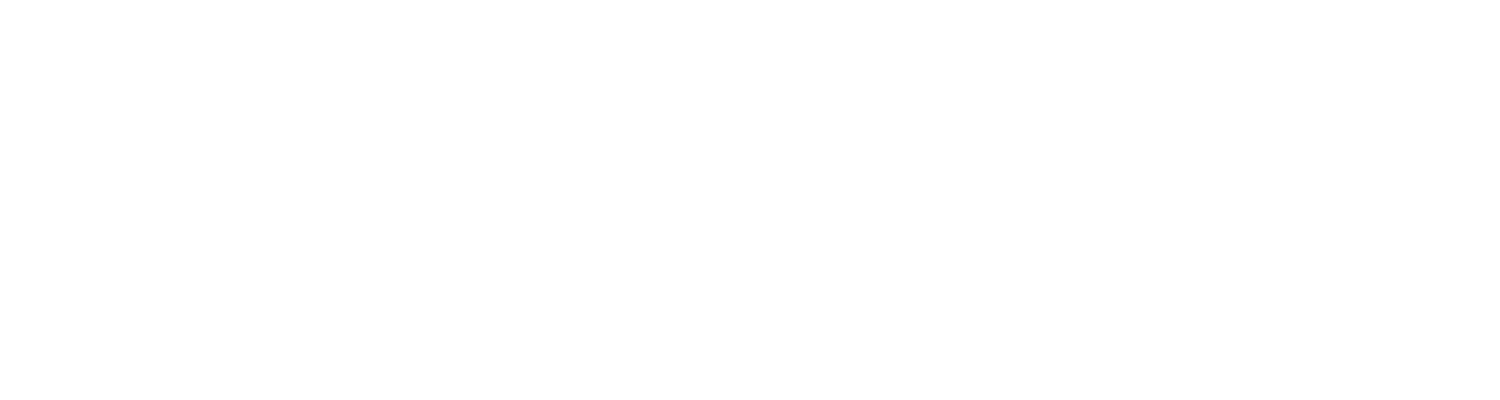